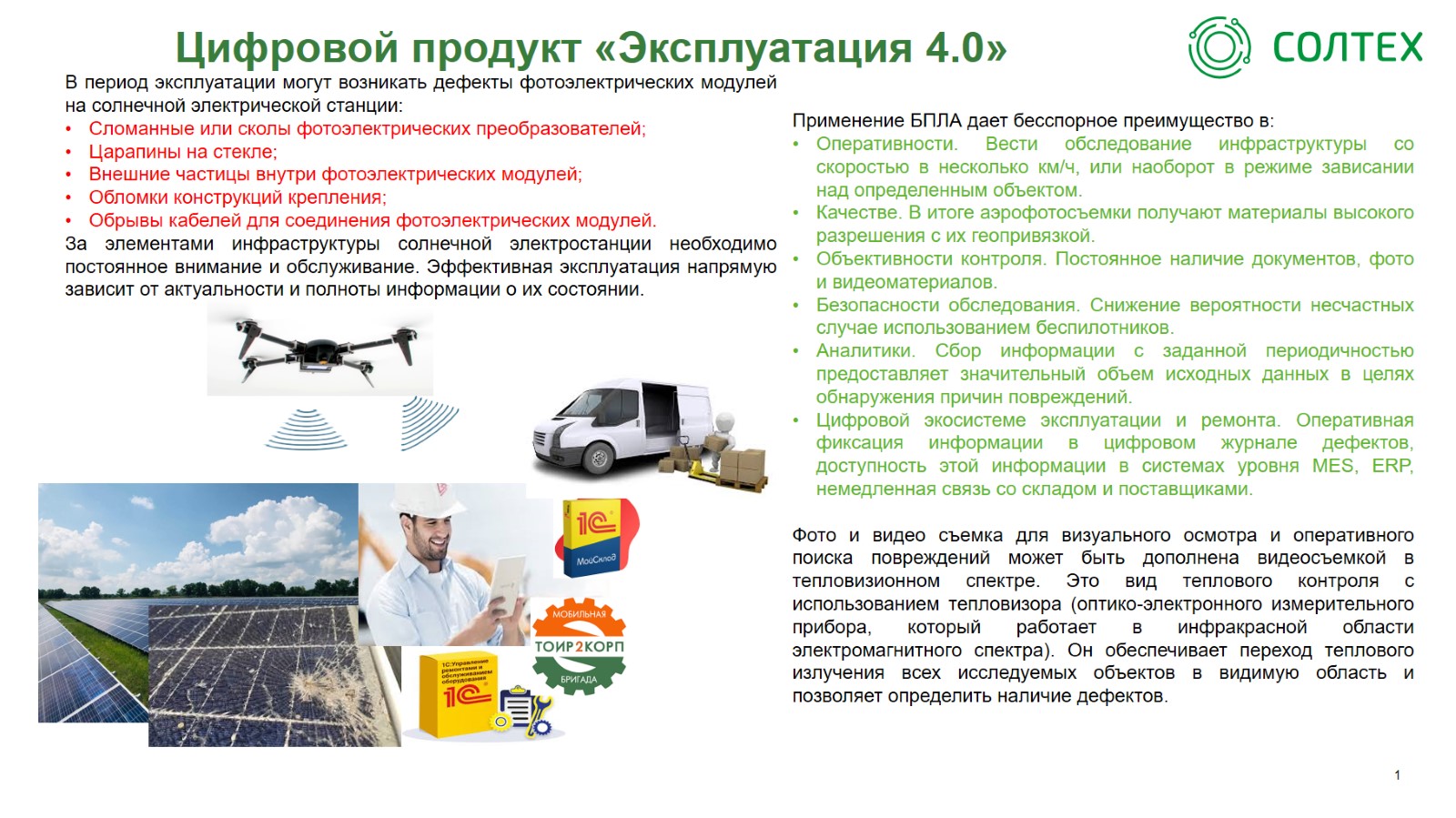 Цифровой продукт «Эксплуатация 4.0»
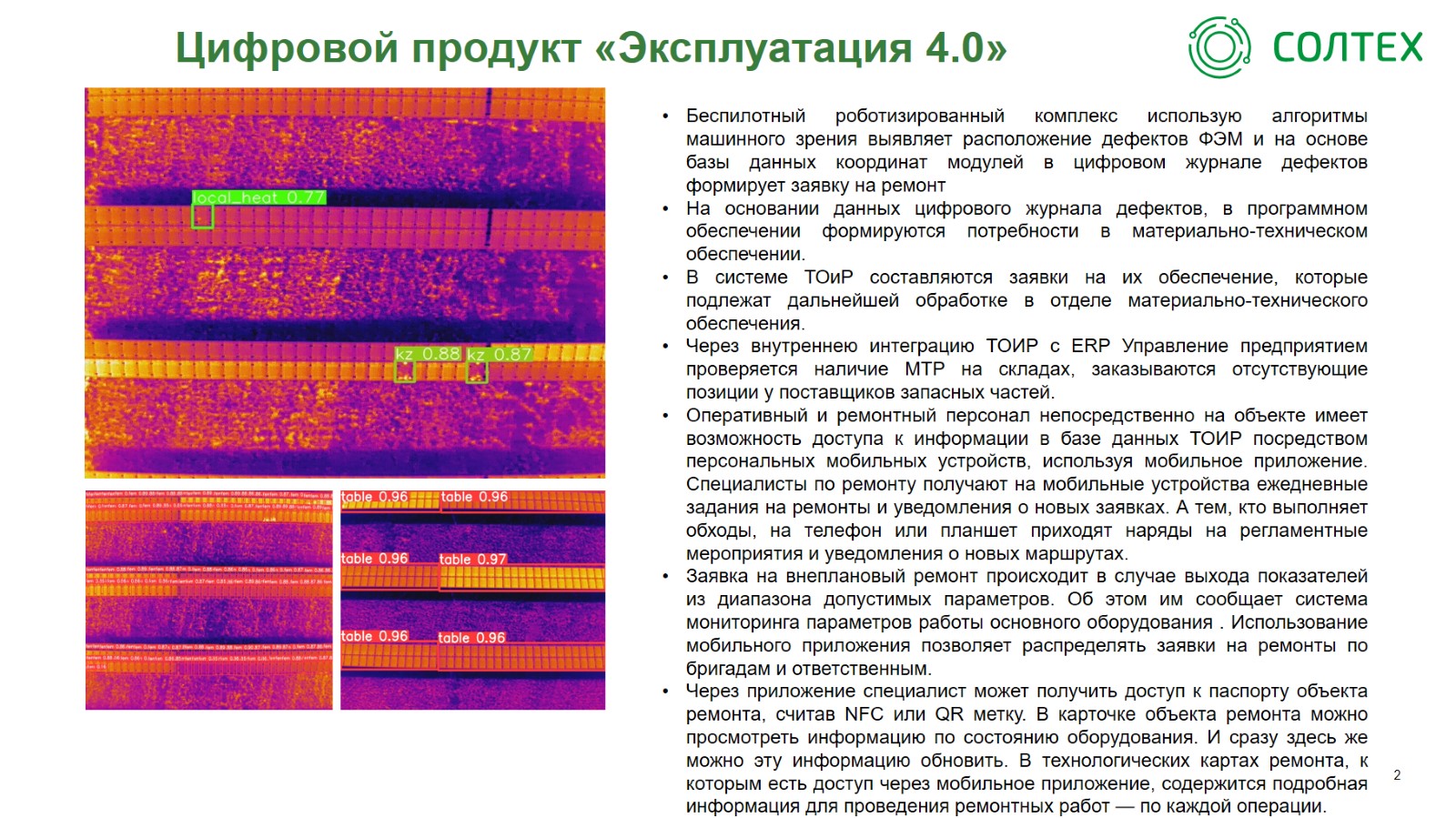 Цифровой продукт «Эксплуатация 4.0»